CHÀO MỪNG CÁC EM
ĐẾN VỚI
BÀI GIẢNG HÔM NAY
KHỞI ĐỘNG
PHIẾU HỌC TẬP
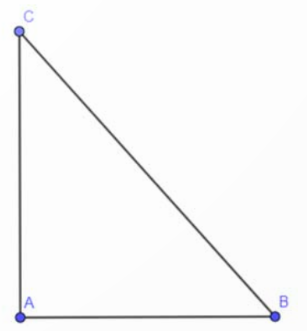 TÍNH CHIỀU CAO VÀ
XÁC ĐỊNH KHOẢNG CÁCH
01
HÌNH THÀNH KIẾN THỨC MỚI
Tính chiều cao và xác định khoảng cách
Nhiệm vụ 1 : Tìm hiểu cách đo chiều cao và khoảng cách trong thực tế
PHIẾU HỌC TẬP SỐ 1
PHIẾU HỌC TẬP SỐ 2
PHIẾU HỌC TẬP SỐ 1
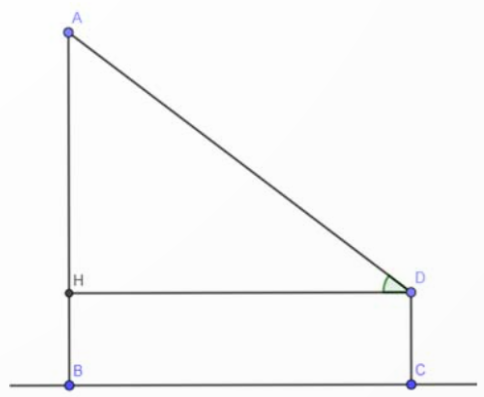 DC
PHIẾU HỌC TẬP SỐ 2
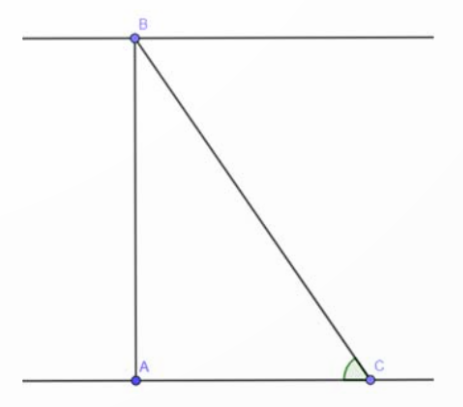 vuông góc
Nhiệm vụ 2 : Thực hành đo đạc
Các nhóm di chuyển xuống sân trường và thực hiện lần lượt theo sự phân công: 
Nhóm 1, 2 thực hiện đo chiều cao của một tòa nhà trong trường.
Nhóm 3, 4 thực hiện đo khoảng cách hai điểm giả định trên sân trường (như hai điểm hai bên bờ sông).
Nhóm 1, 2:
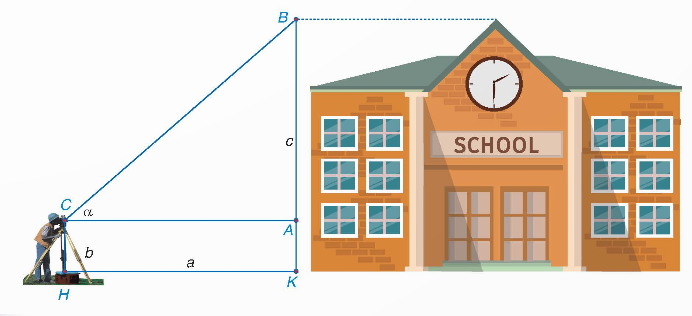 Nhóm 3, 4:
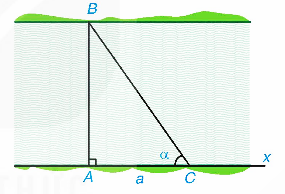 02
LUYỆN TẬP
Câu 1. Người ta muốn đo vị trí BC bị ngăn cách bởi một cái ao sâu. Vì thế nên người ta đã chọn thêm một điểm A, sao cho ba điểm A, B, C tạo thành tam giác vuông tại C.

Công thức tính khoảng cách của vị trí B, C là:
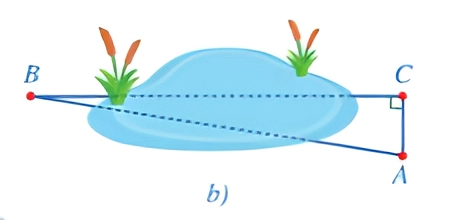 B. 9 m
A. 7,5 m
D. 8,34 m
D. 8,34 m
C. 8,8 m
Câu 4. Cột cột đèn điện AB cao 6 m có bóng in trên mặt đất là AC 3,5 m. Hãy tính góc BCA (làm tròn đến phút) mà tia sáng mặt trời tạo với mặt đất.
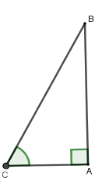 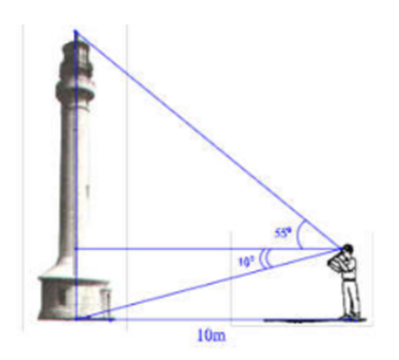 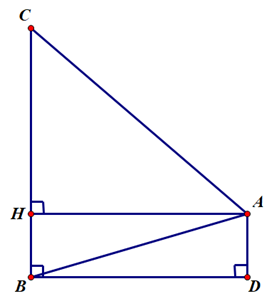 A. 16 m
A. 16 m
B. 18 m
C. 17 m
D. 15 m
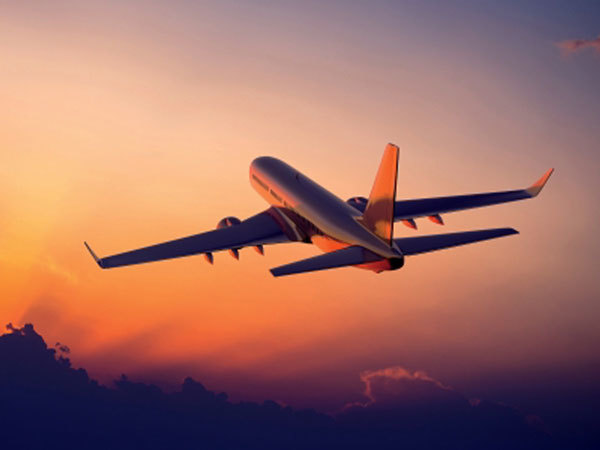 Giải
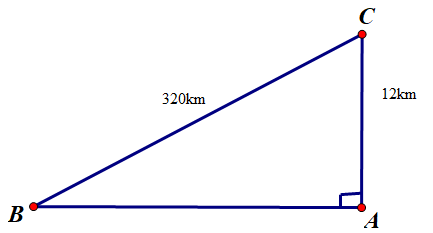 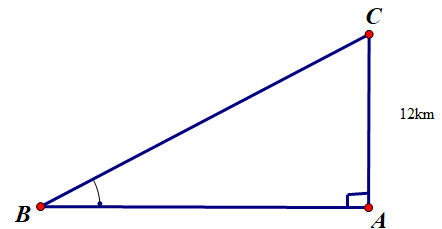 HƯỚNG DẪN VỀ NHÀ
Ghi nhớ kiến thức trong bài.
Hoàn thành bài tập trong SBT.
CẢM ƠN CÁC EM 
ĐÃ LẮNG NGHE, 
HẸN GẶP LẠI